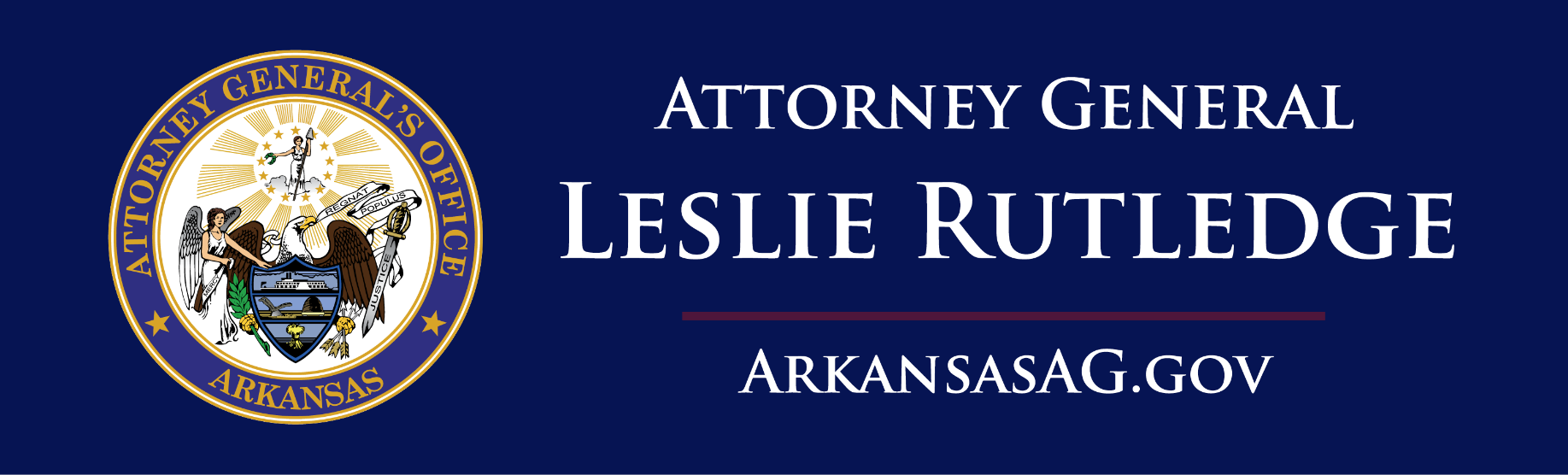 Scams and Identity Theft
Presented By
State’s Chief Consumer Advocate
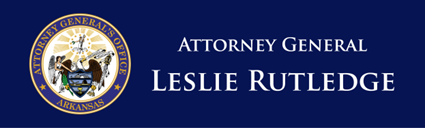 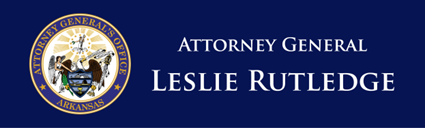 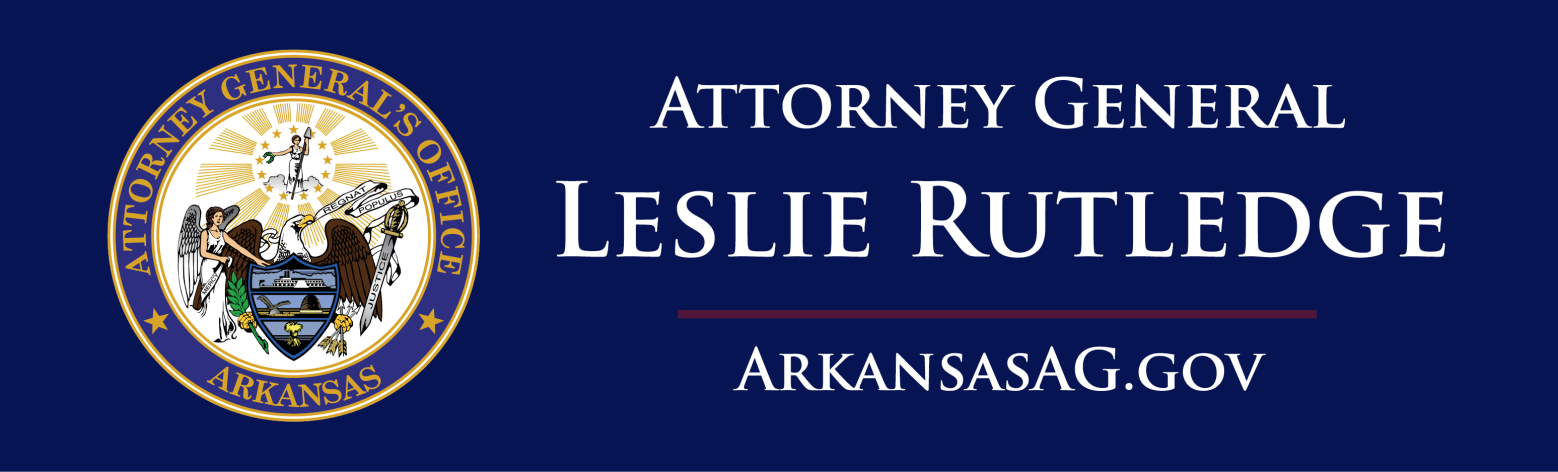 Sign up for 
Consumer Alerts and file consumer complaints: ArkansasAG.gov
501.682.2007 or 800.482.8982
consumer@ArkansasAG.gov
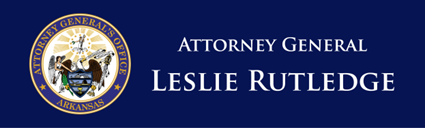 Common Scams
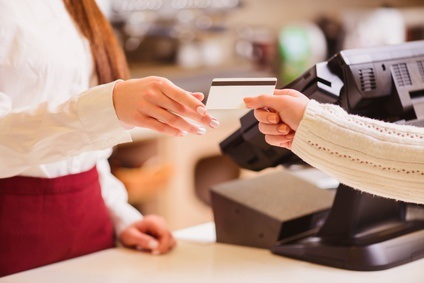 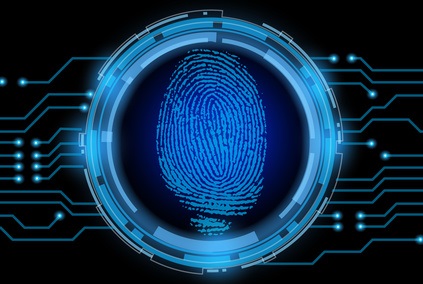 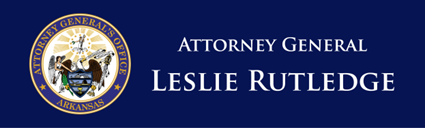 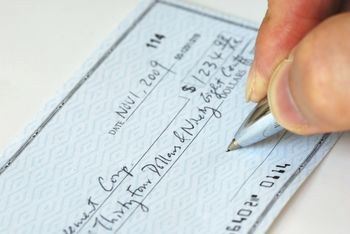 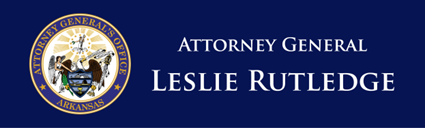 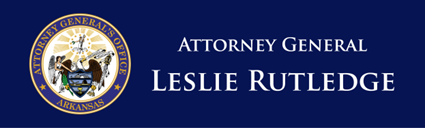 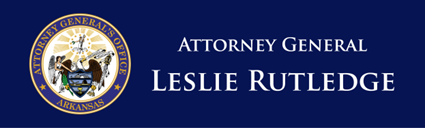 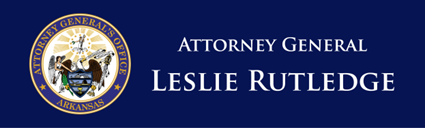 IRS Phone Scam
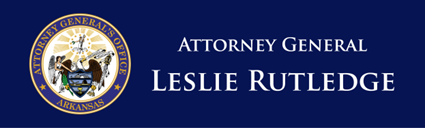 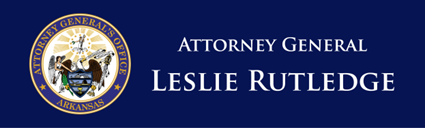 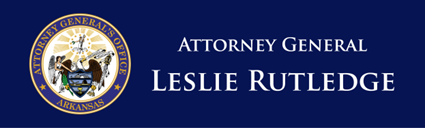 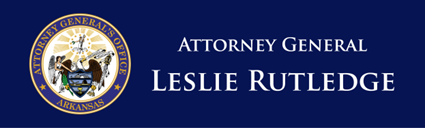 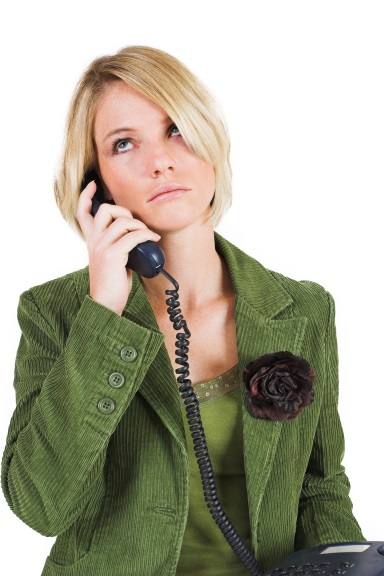 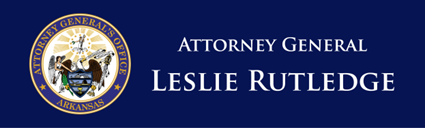 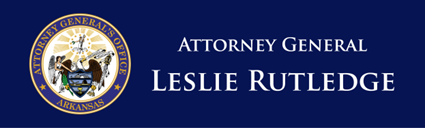 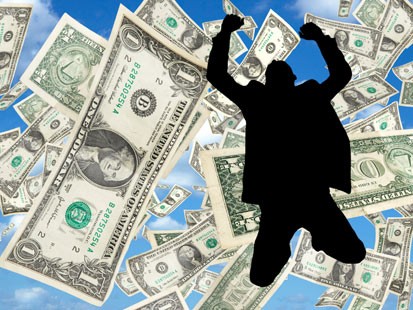 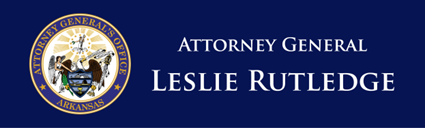 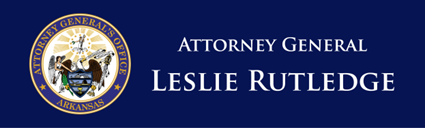 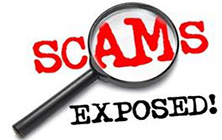 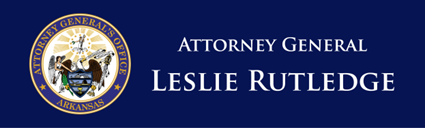 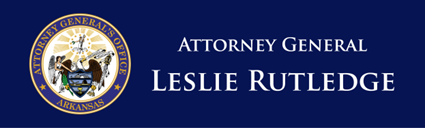 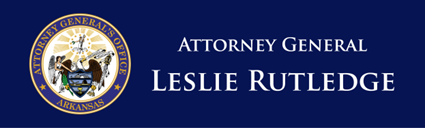 How Scammers Make You Pay
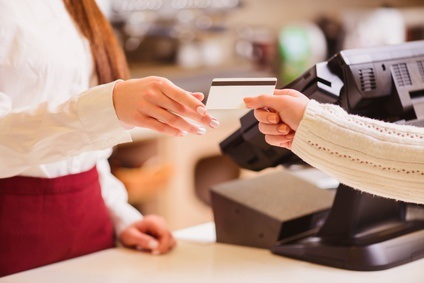 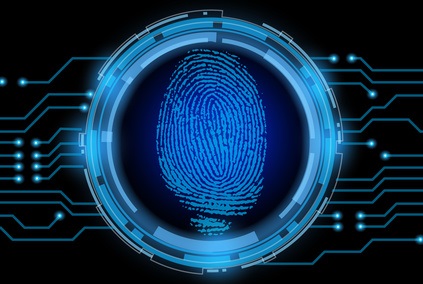 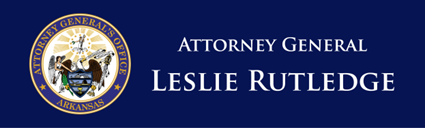 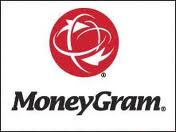 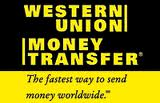 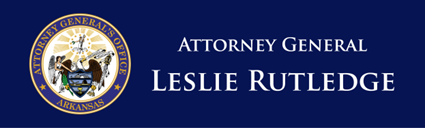 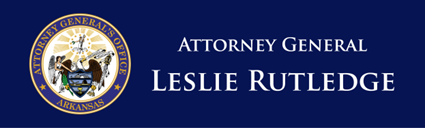 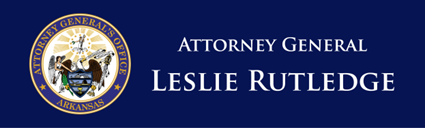 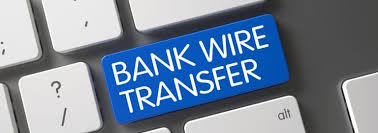 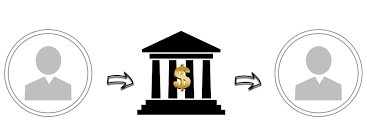 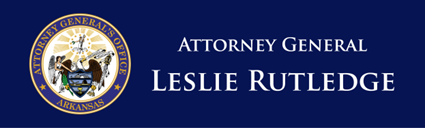 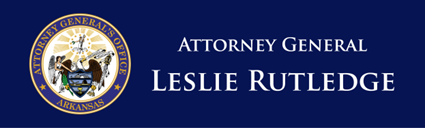 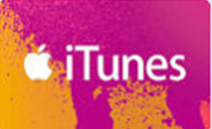 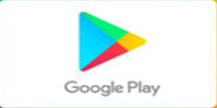 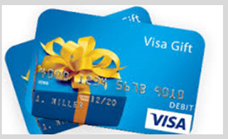 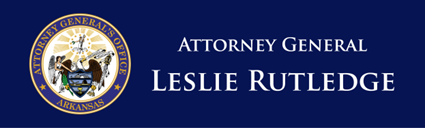 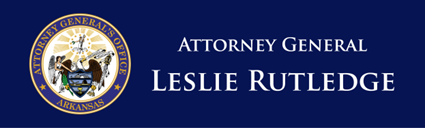 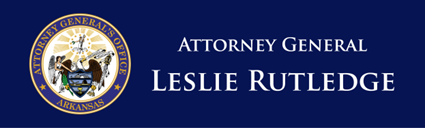 What is ID Theft?
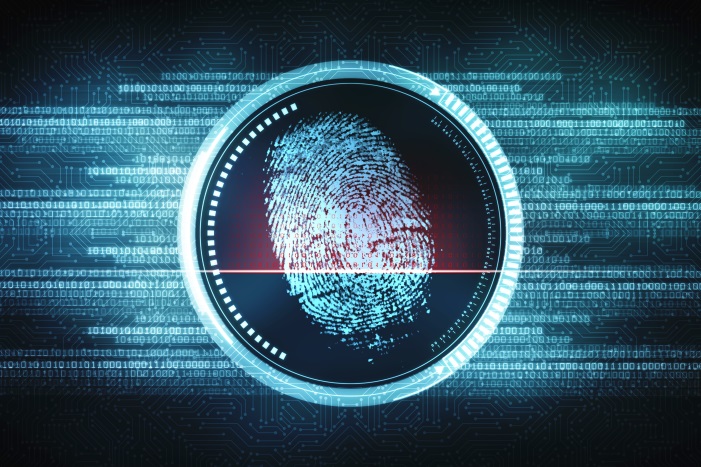 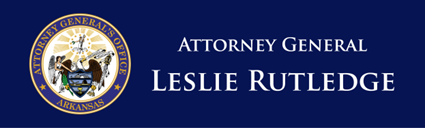 23%
Top Ten Complaints from Arkansas Victims in 2019
19%
7%
6%
= 4,525 Identity Theft Reports
Identity Theft
5%
Imposter Scams
5%
Prizes, Sweepstakes
4%
Services
Telephone and Mobile
Debt Collection
Online Shopping and Negative Reviews
Credit Bureaus, and Report Users
Auto Related
4%
Banks and Lenders
3%
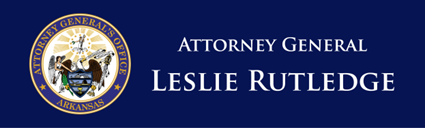 Internet Services
2%
Consumer Sentinel Network Data Book, 2019
What is Personal Information?
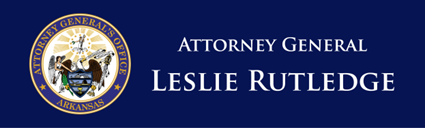 How Does ID Theft Happen?
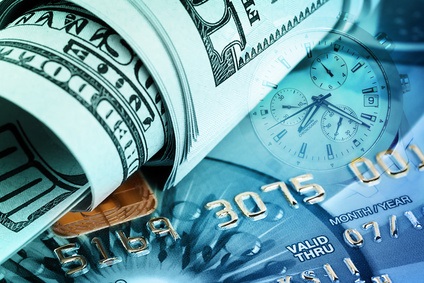 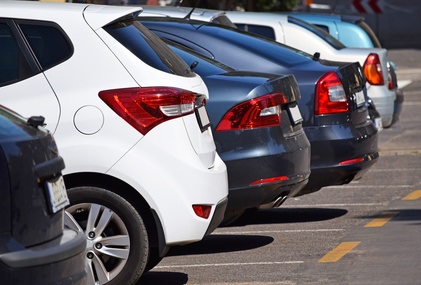 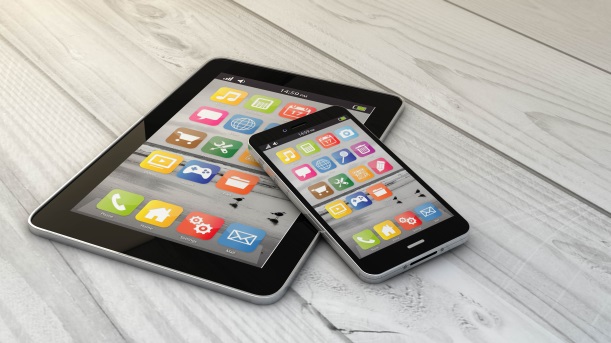 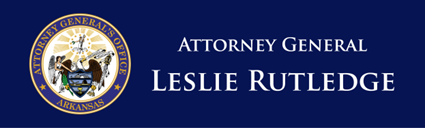 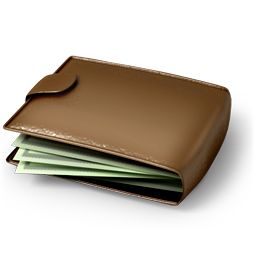 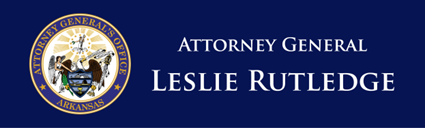 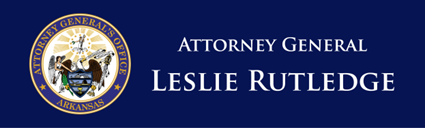 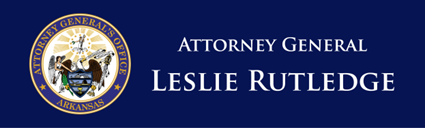 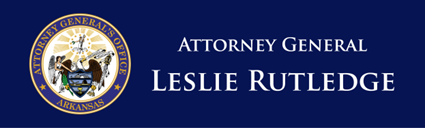 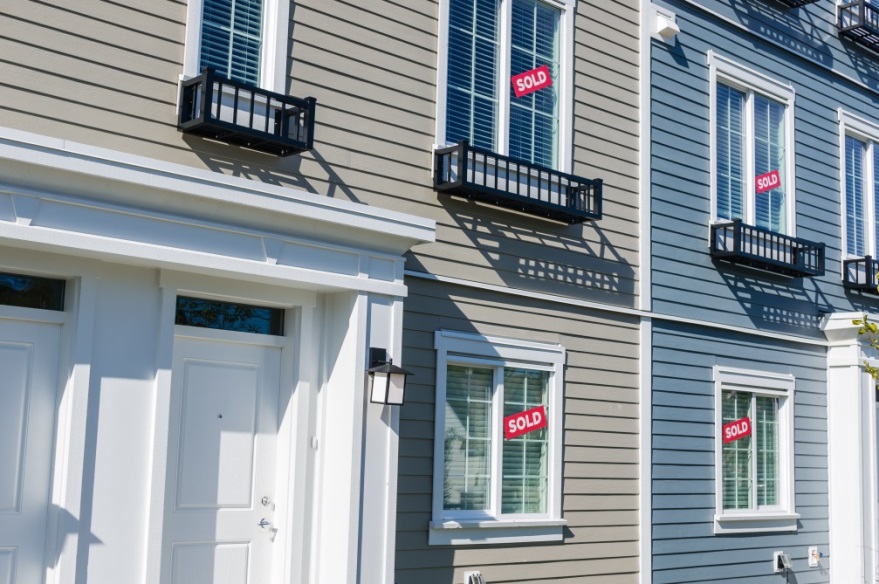 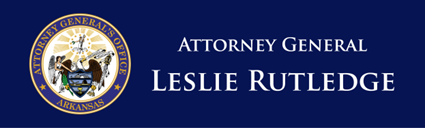 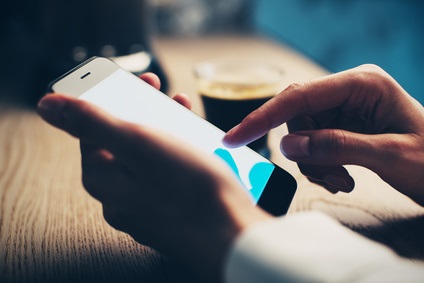 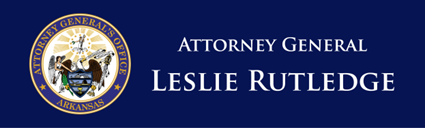 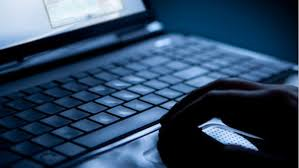 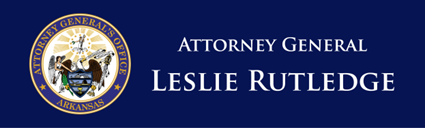 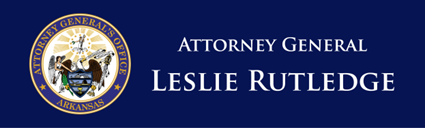 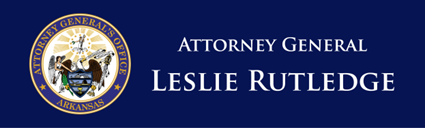 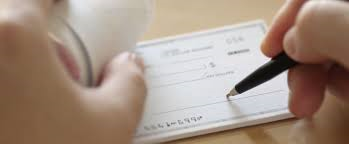 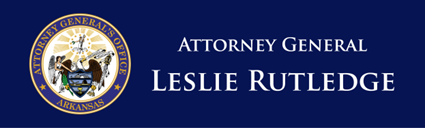 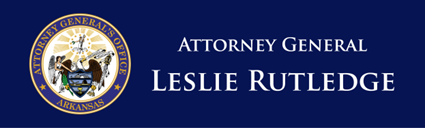 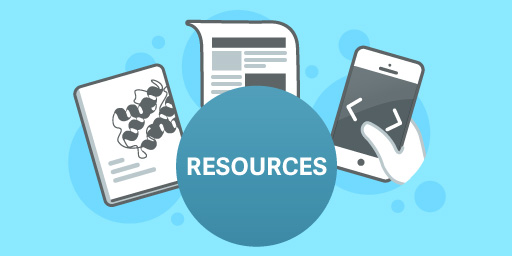 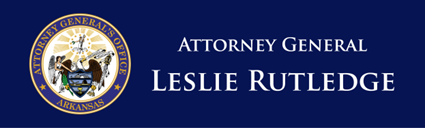 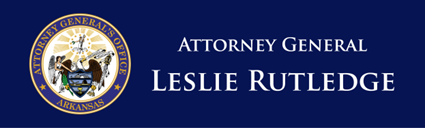 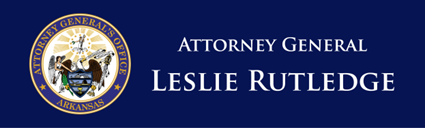 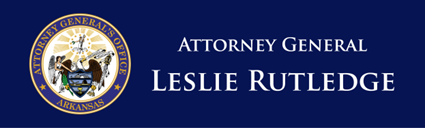 QUESTIONS?

Sign up for 
Consumer Alerts and file consumer complaints: ArkansasAG.gov
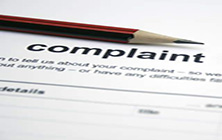 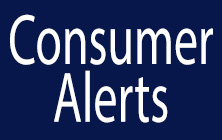 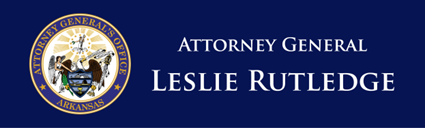 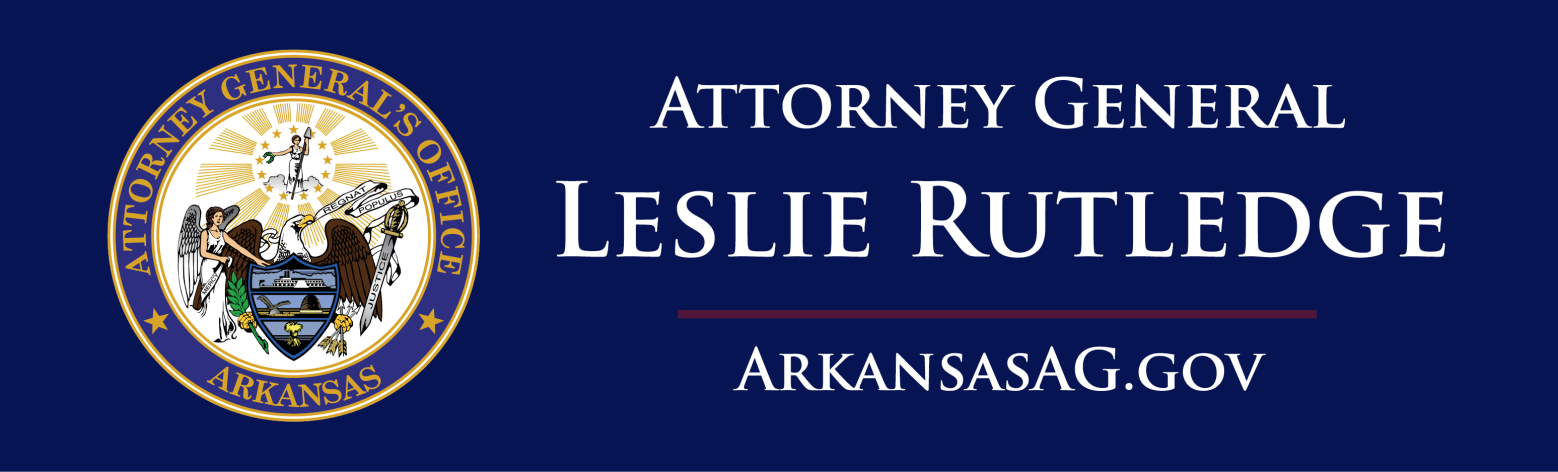 800.482.8982
consumer@ArkansasAG.gov

Facebook: AGLeslieRutledge
Twitter: AGRutledge
Instagram: AGLeslieRutledge	
Pinterest: ArkansasAG
Snapchat: AGRutledge	
YouTube: Attorney General Leslie Rutledge
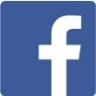 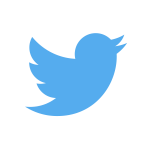 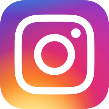 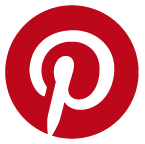 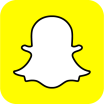 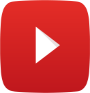